«Художественный мир уральских сказов П.П. Бажова: искусство быть читателем»
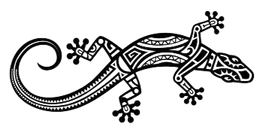 Номинация: Изобразительная деятельностьНазвание: По мотивам сказа «Хрупкая веточка»Участник: МАОУ Лицей 88, 4 Б классРуководитель: Авдонина Наталья Валерьевна
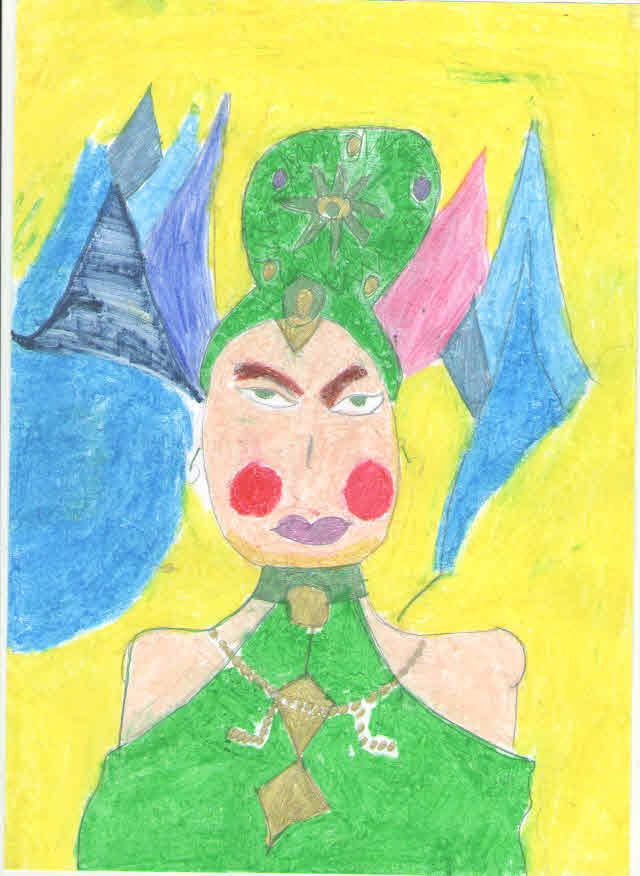 СапожниковаЕкатерина
Плисов Константин
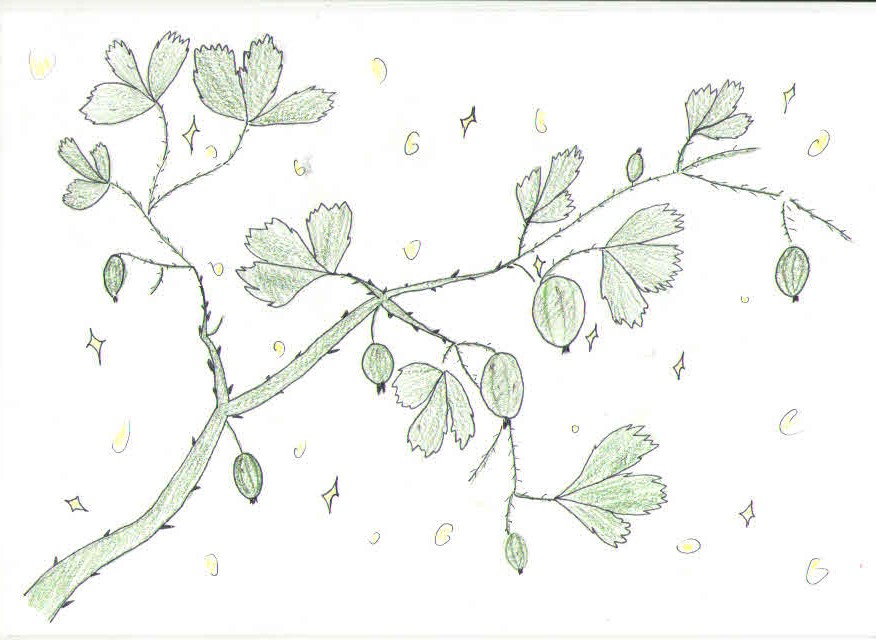 Филатов Андрей
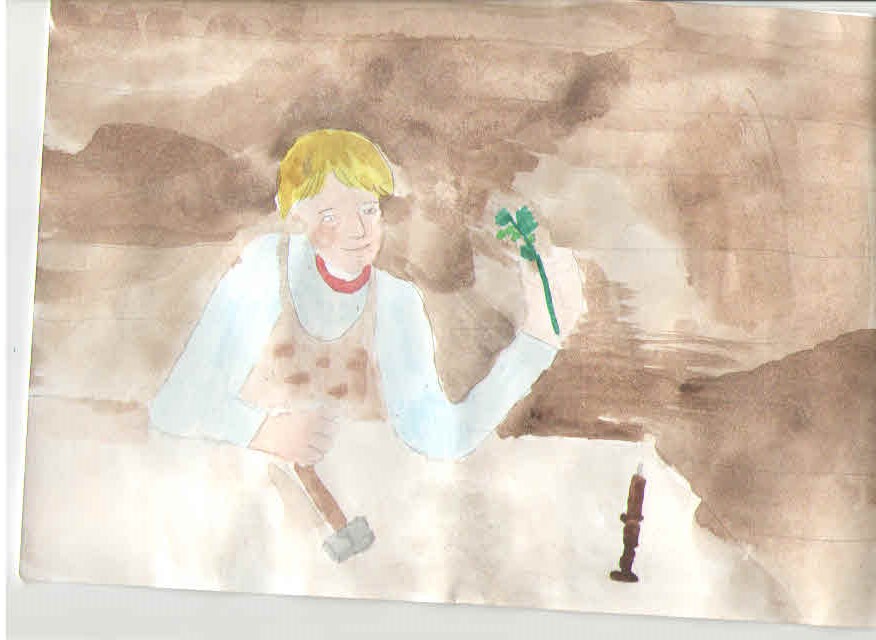